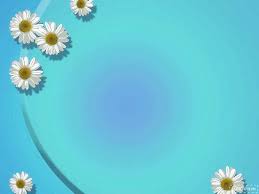 ỦY BAN NHÂN DÂN TP THÁI NGUYÊN
TRƯỜNG THCS TÚC DUYÊN
MÔN: LỊCH SỬ VÀ ĐỊA LÍ 6
Giáo viên: Nông Thị Nghiệp
Tổ: Khoa học xã hội
KHỞI ĐỘNG
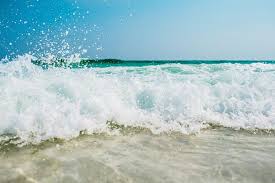 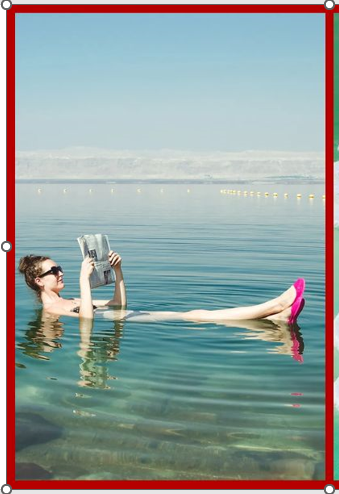 Tại sao nước biển có vị mặn?
Đây là địa danh nào?
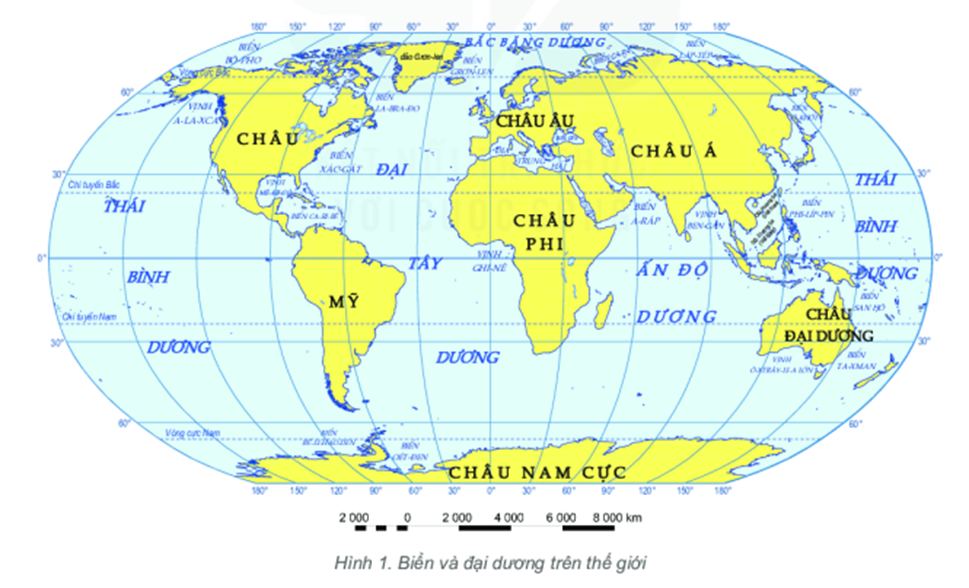 Vào ngày Đại dương thế giới 8/6/2021 vừa qua, các nhà lập bản đồ của Hiệp hội địa lý quốc gia Mỹ (National Geographic Society - NGS) đã cho rằng dòng chảy xiết xung quanh Nam Cực đã khiến vùng nước ở đó trở nên khác biệt và xứng đáng trở thành đại dương thứ 5 của thế giới với tên gọi là Nam Đại Dương.
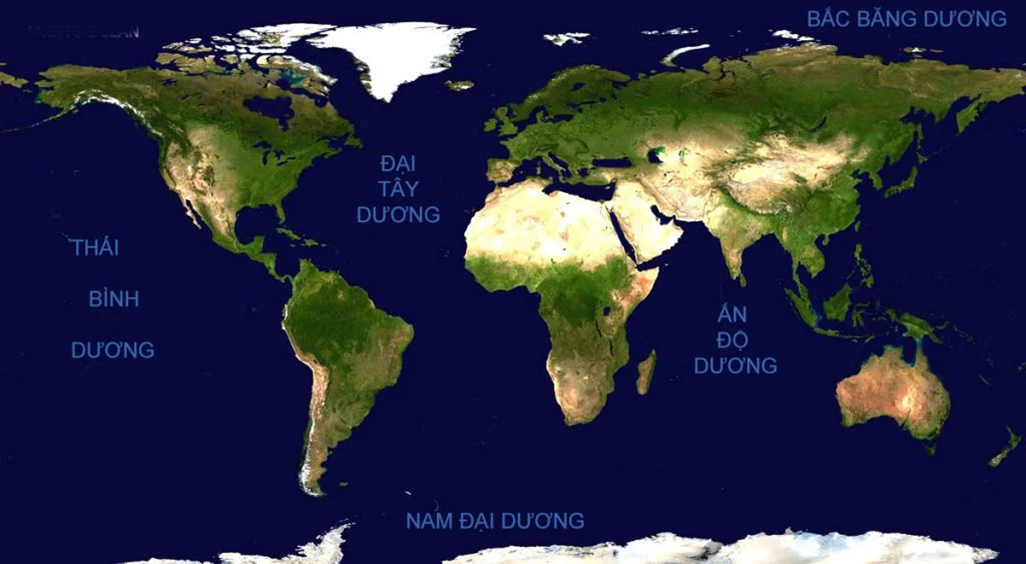 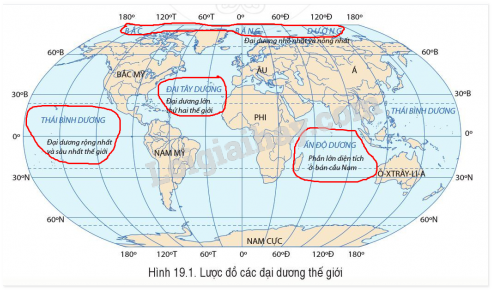 THẢO LUẬN NHÓMHoạt động cá nhân tại chố :2 phútHoạt động nhóm: 3 phút
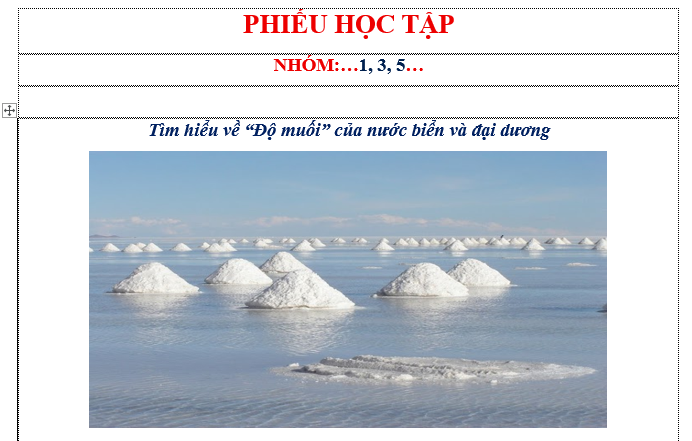 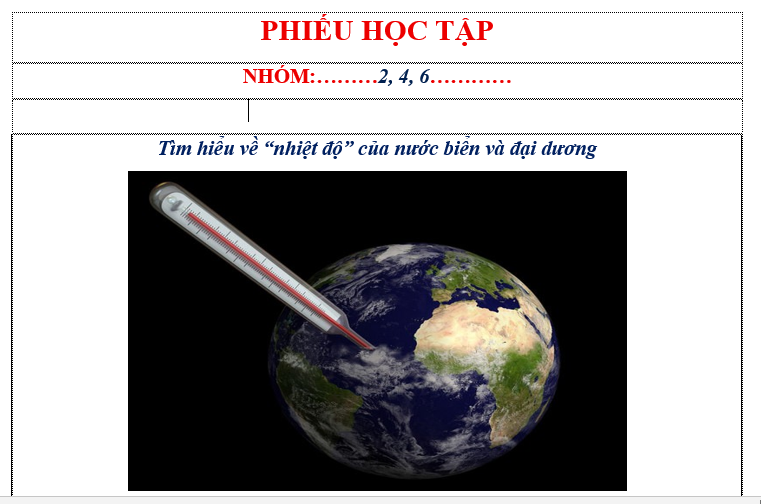 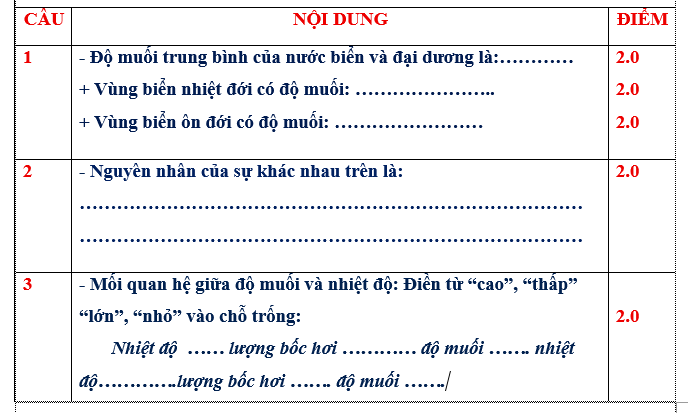 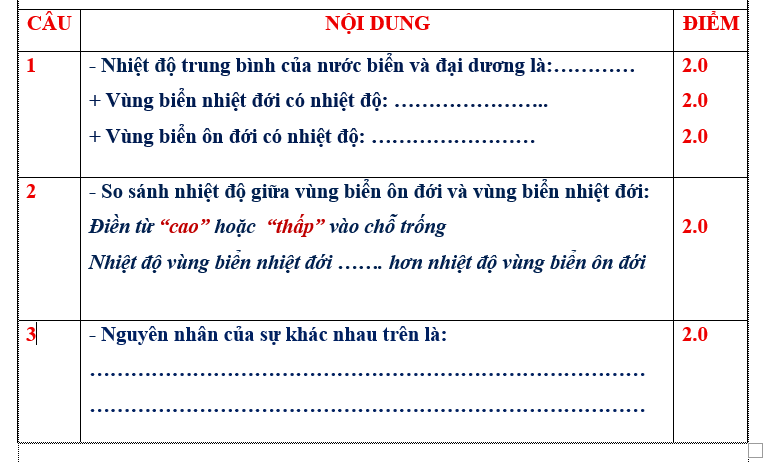 ĐÁP ÁN PHIẾU HỌC TẬP
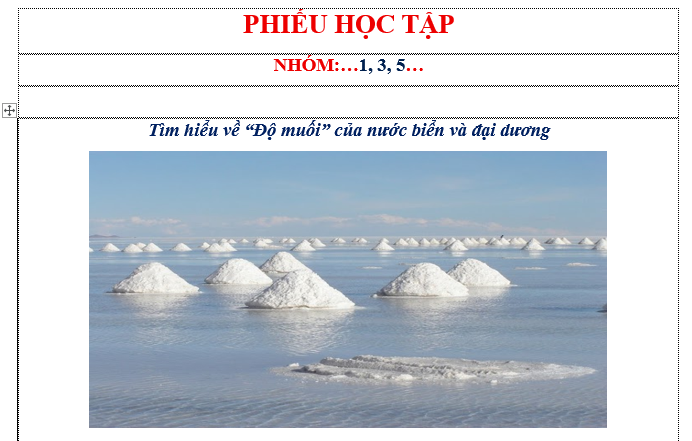 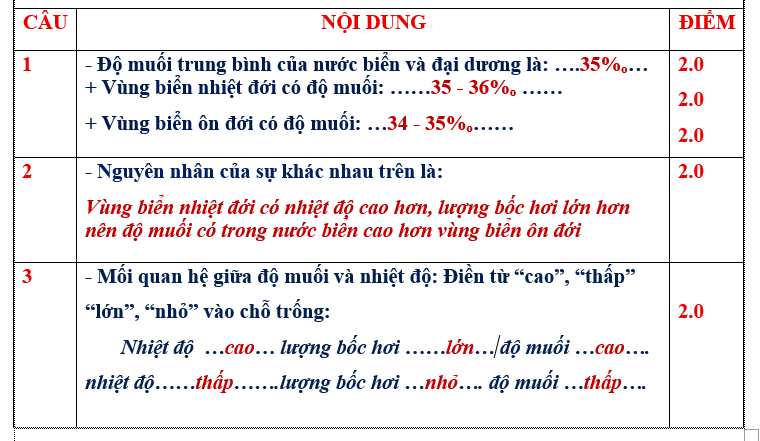 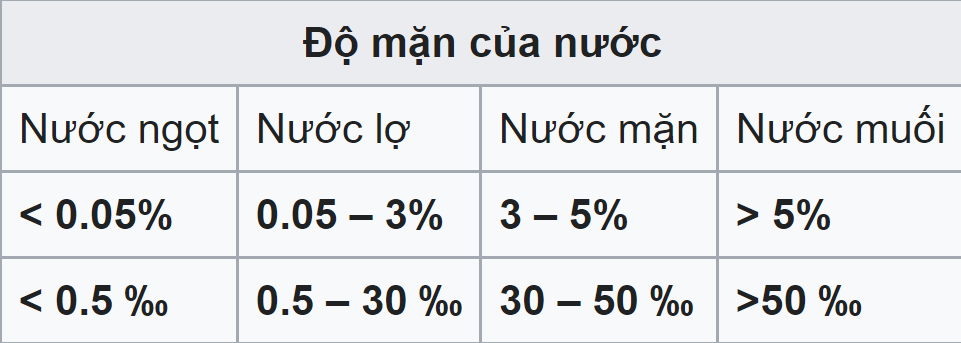 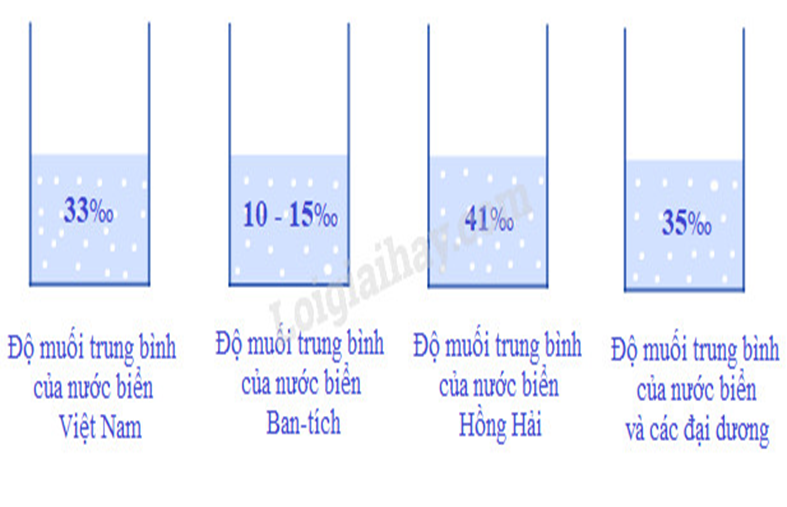 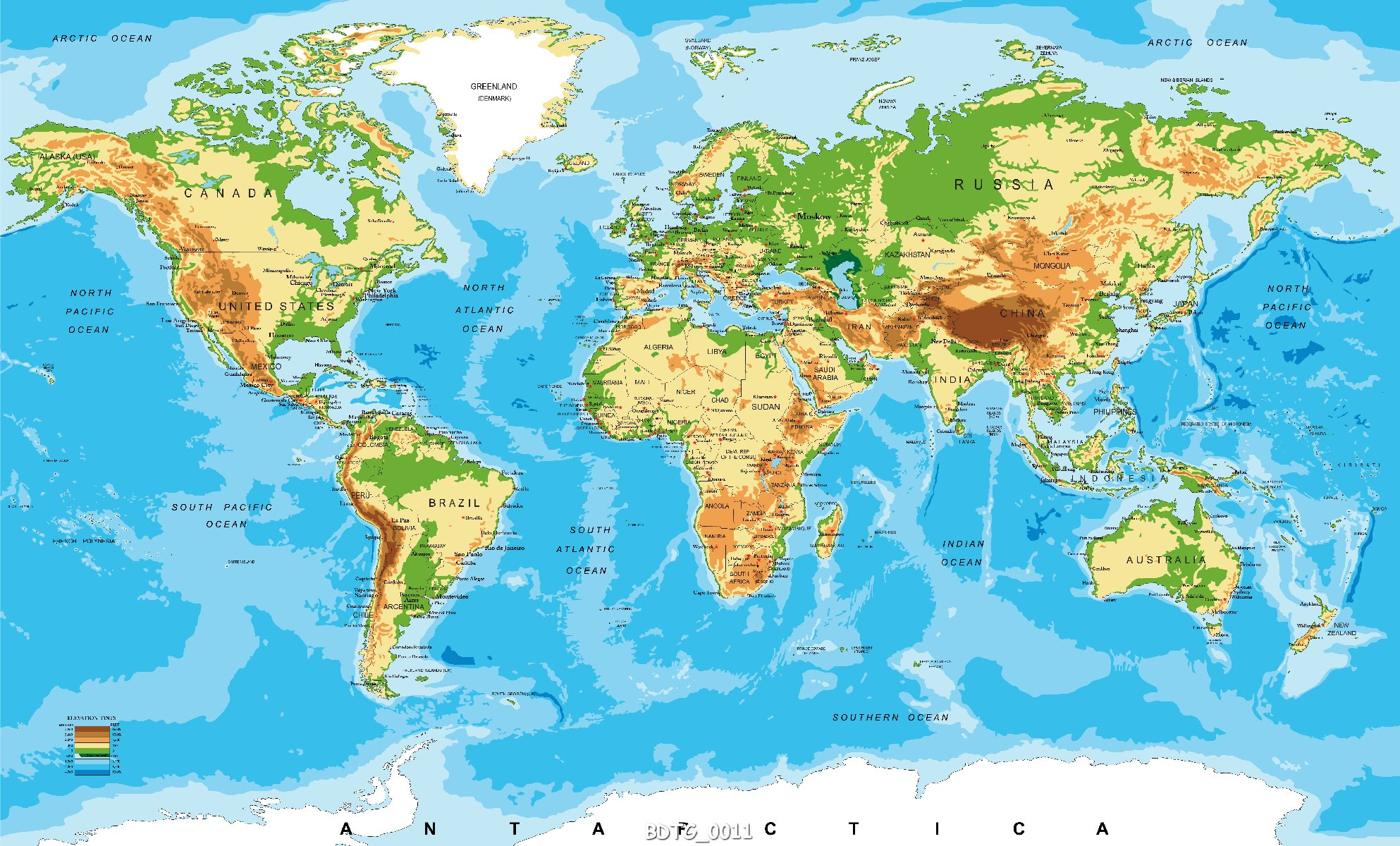 Là vùng biển kín, có nguồn nước sông đổ vào phong phú => độ muối thấp
Biển Hồng Hải ít sông đổ vào, nằm gần xích đạo, độ bốc hơi rất cao => độ muối cao
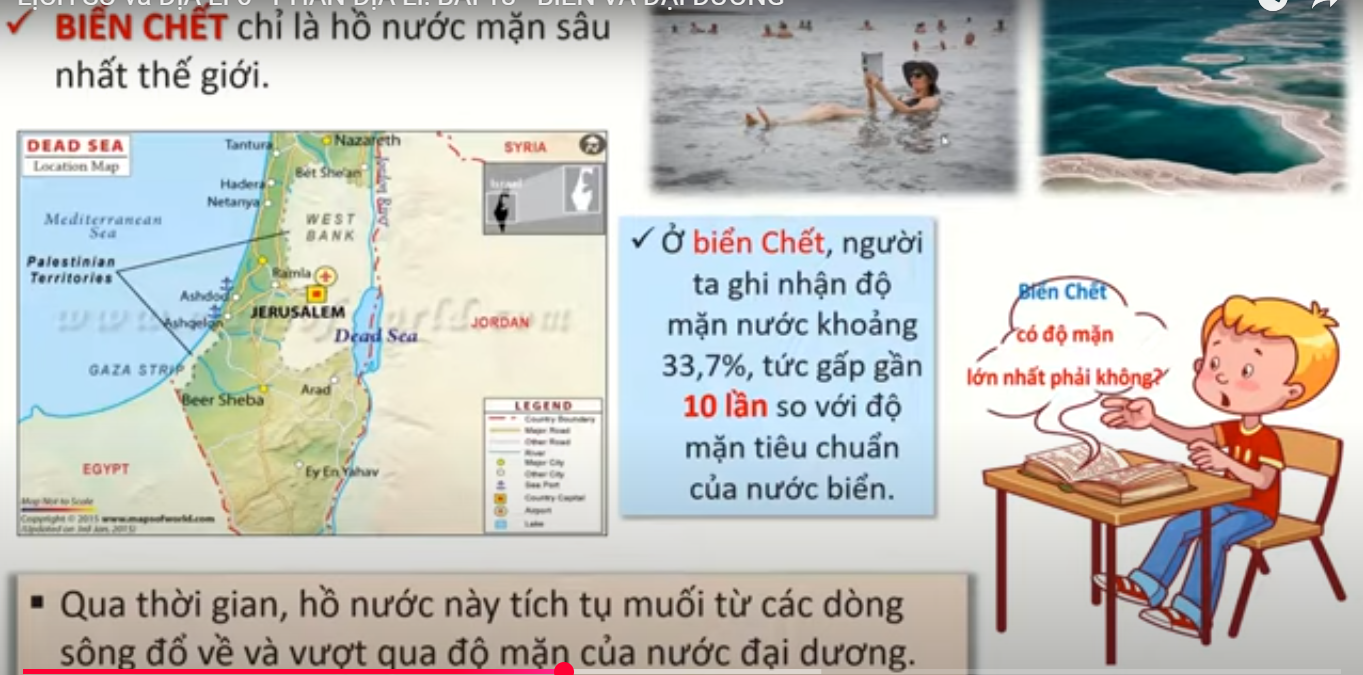 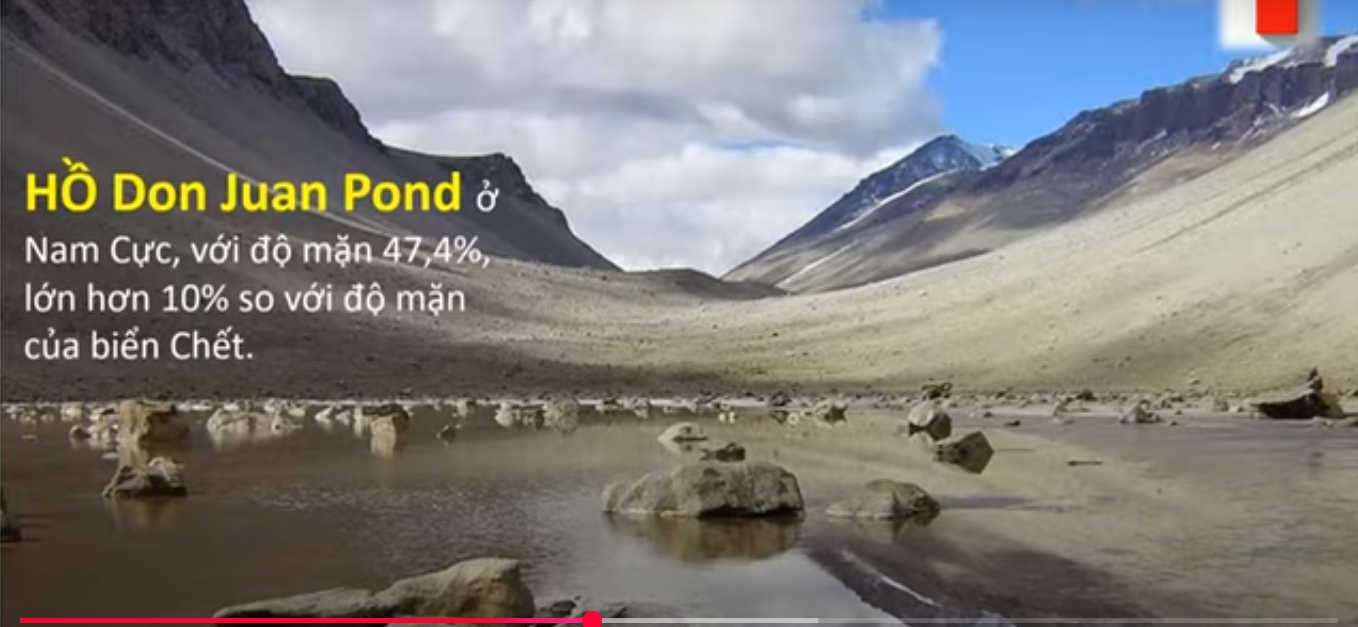 Nơi mặn nhất ở đâu?
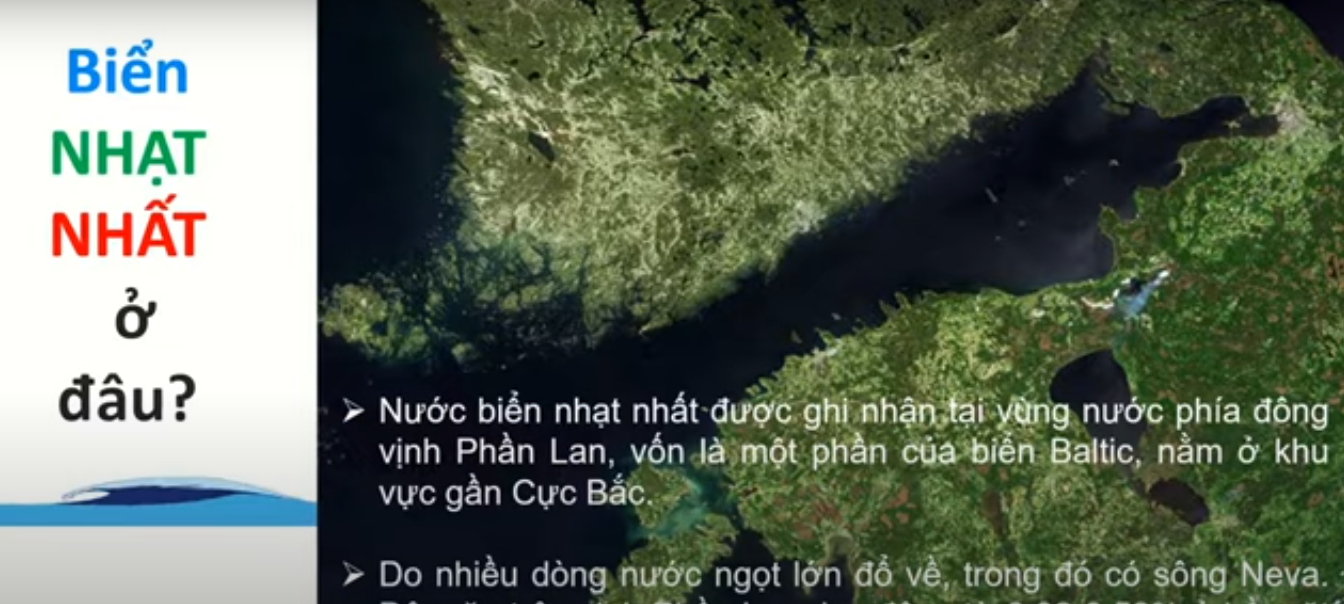 ĐÁP ÁN PHIẾU HỌC TẬP
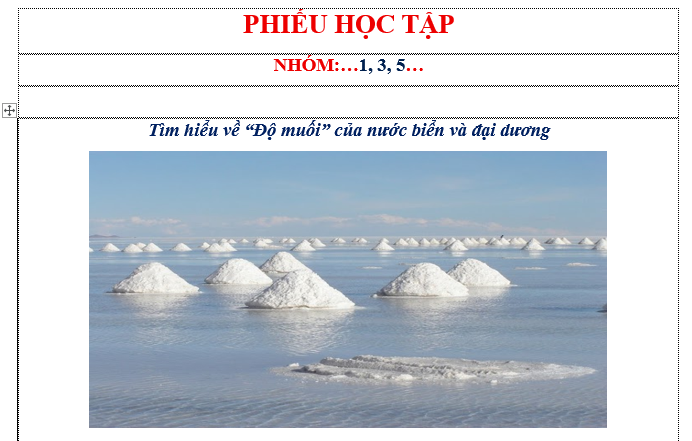 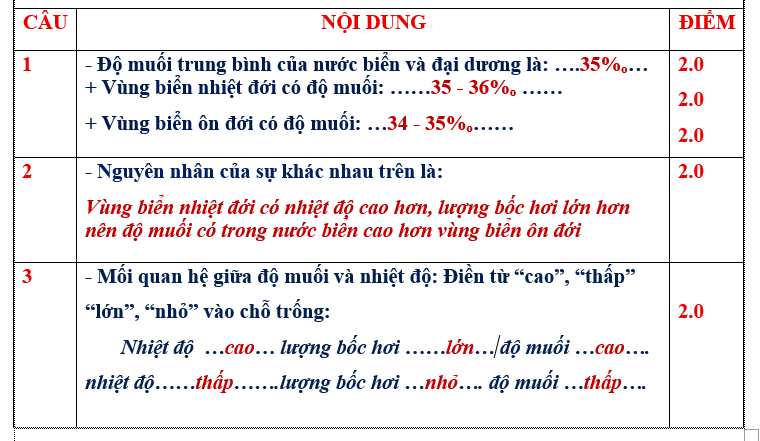 ĐÁP ÁN PHIẾU HỌC TẬP
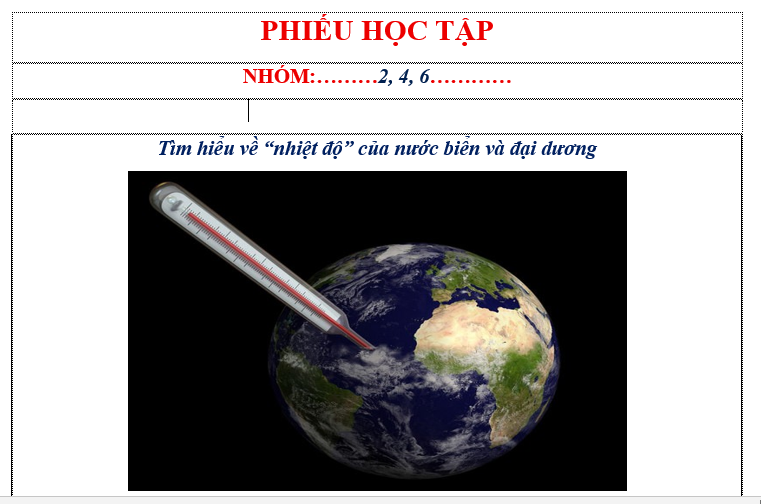 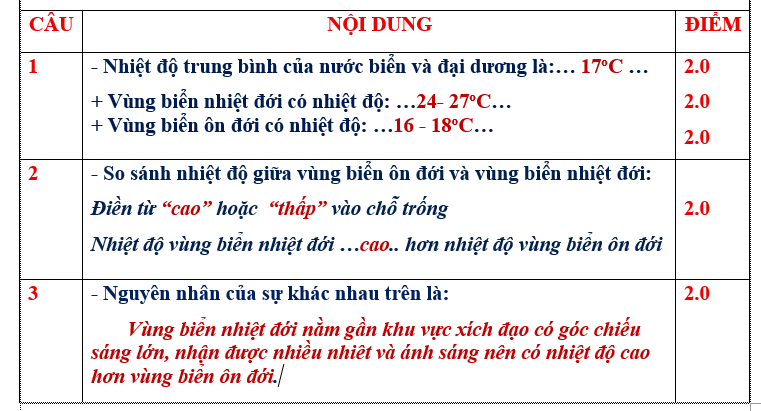 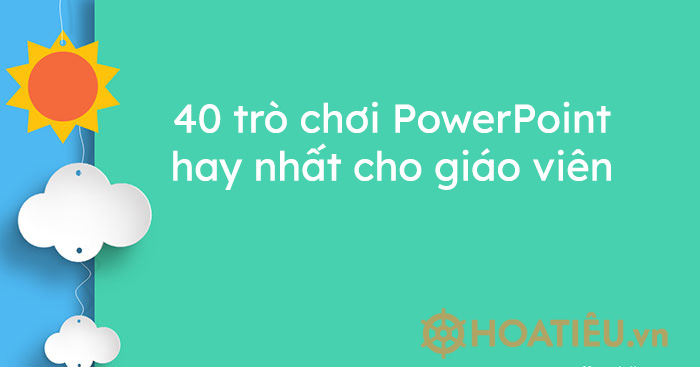 - Đối tượng: Cả lớp cùng chơi
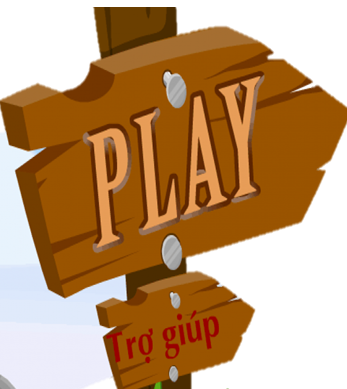 AI NHANH HƠN
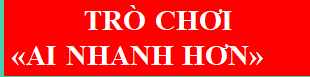 - Trả lời câu hỏi trắc nghiệm trên phần mềm Plickers
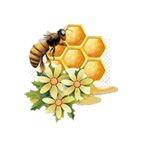 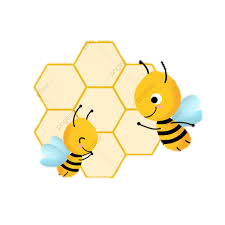 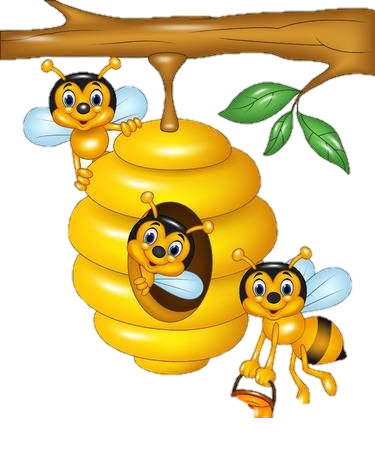 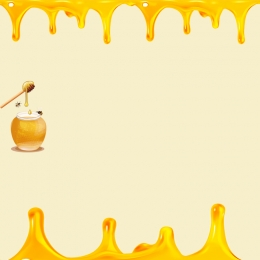 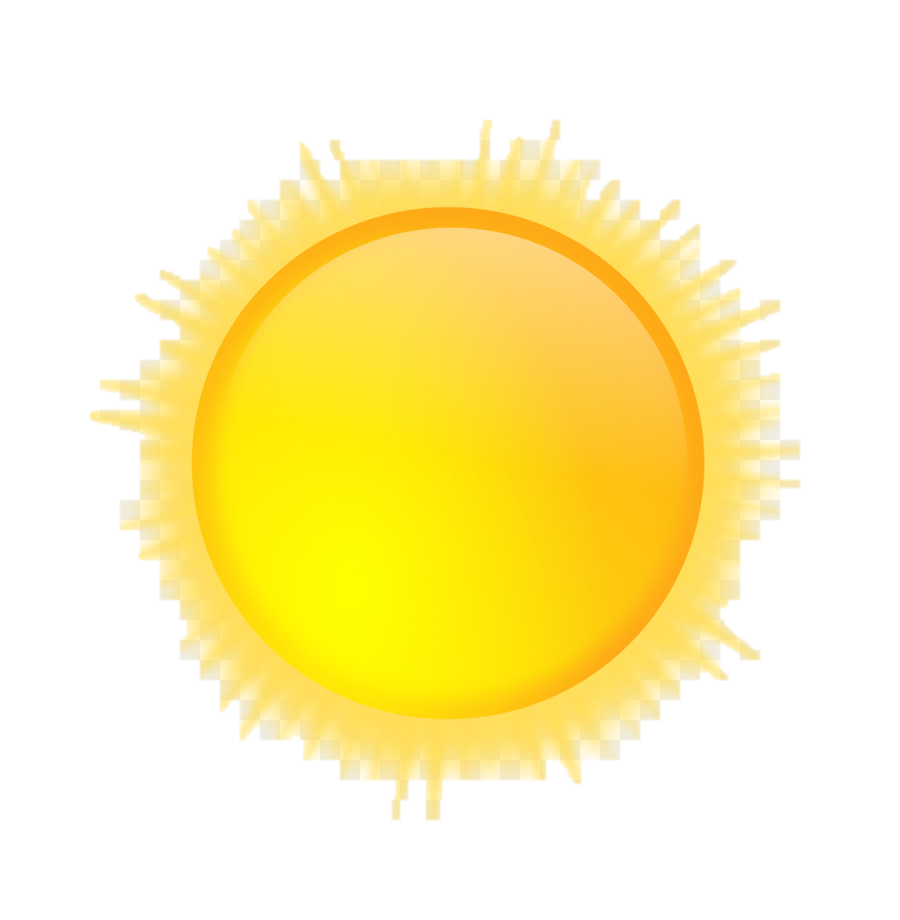 VẬN DỤNG
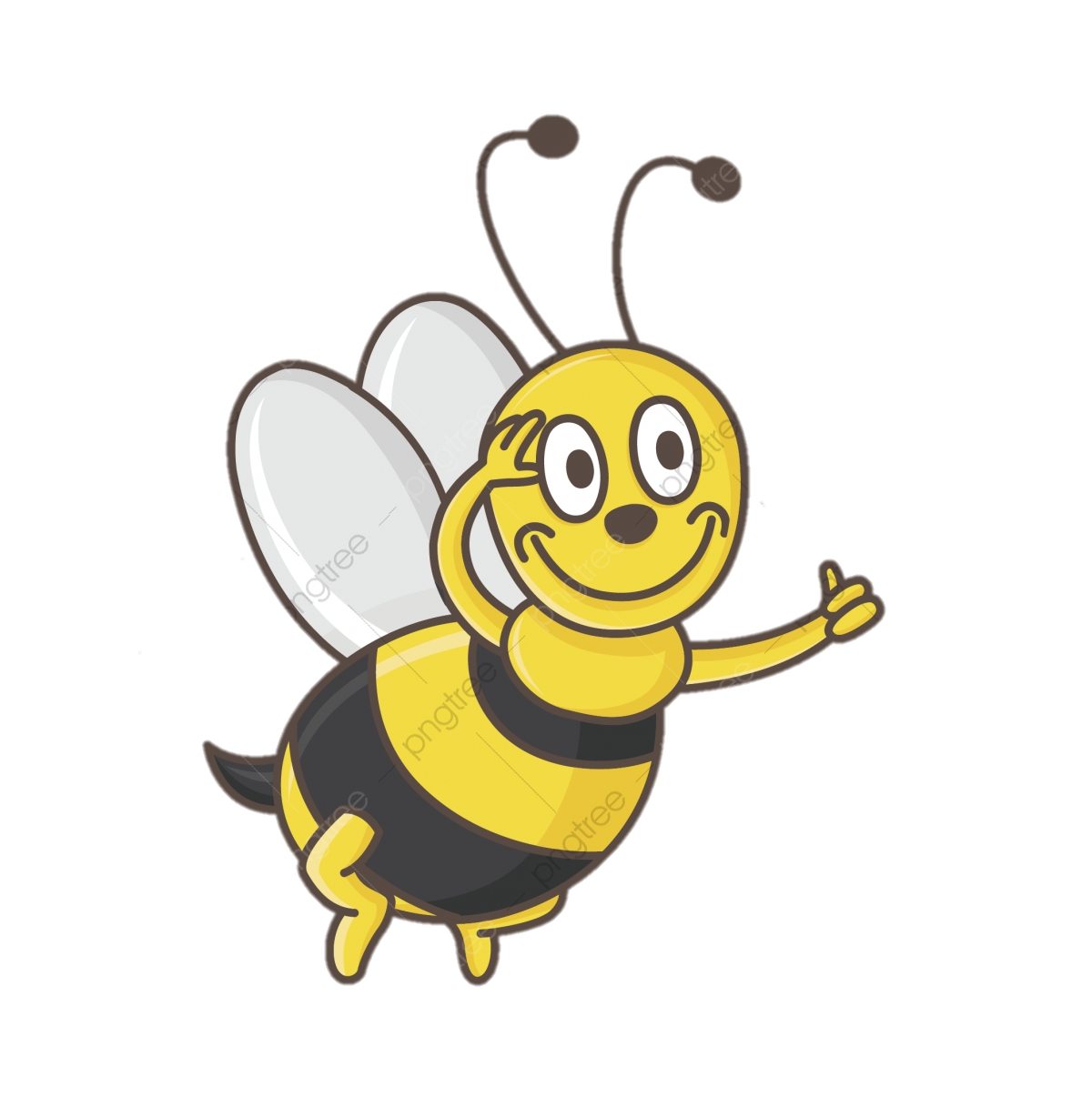 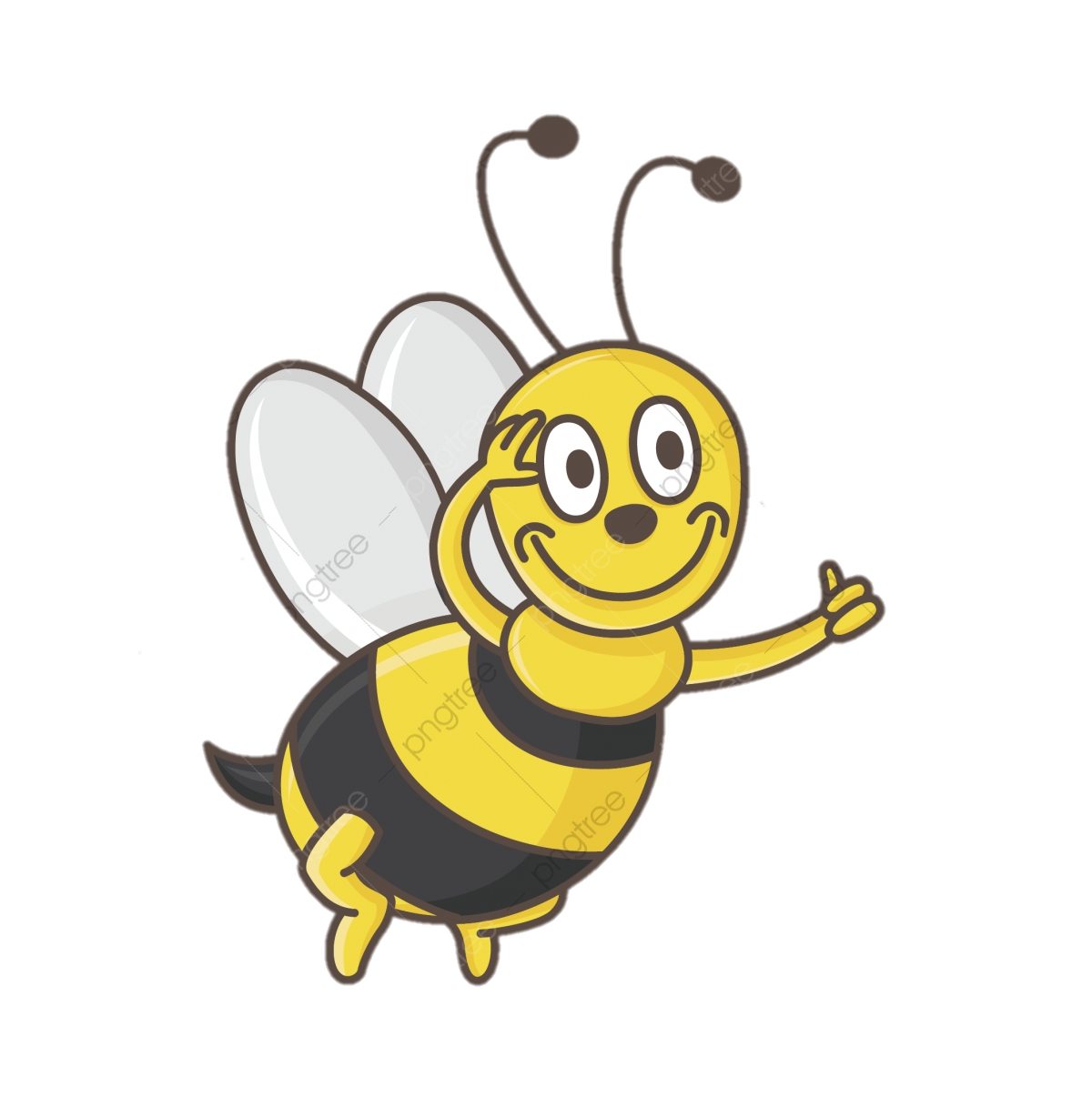 - Con người đã biết khai thác độ mặn của muối biển và đại dương để làm gì?
- Kể tên các vùng sản xuất muối ở nước ta mà em biết?
- Chúng ta cần sử dụng muối như thế nào để đảm bảo sưc khỏe?
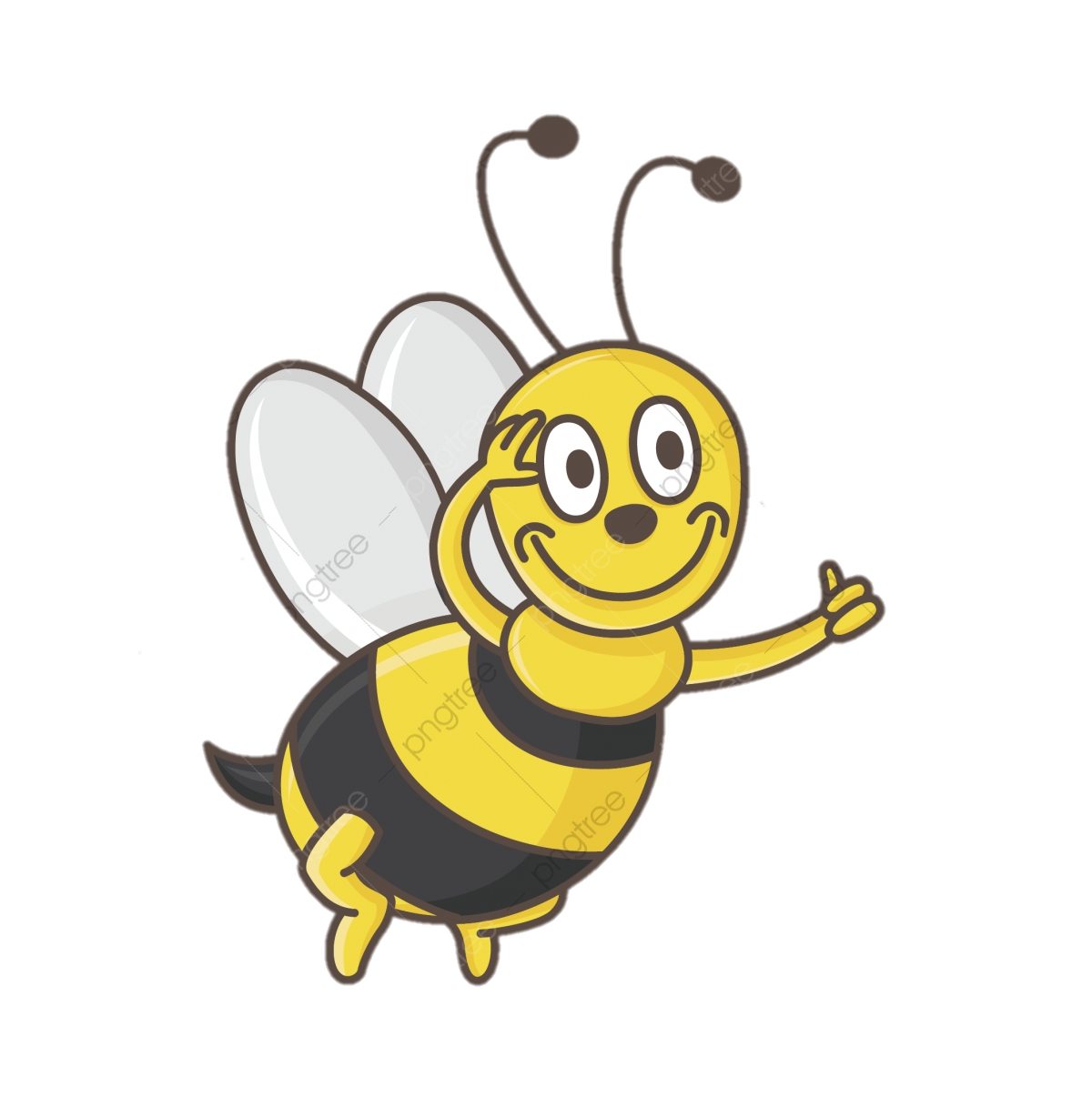 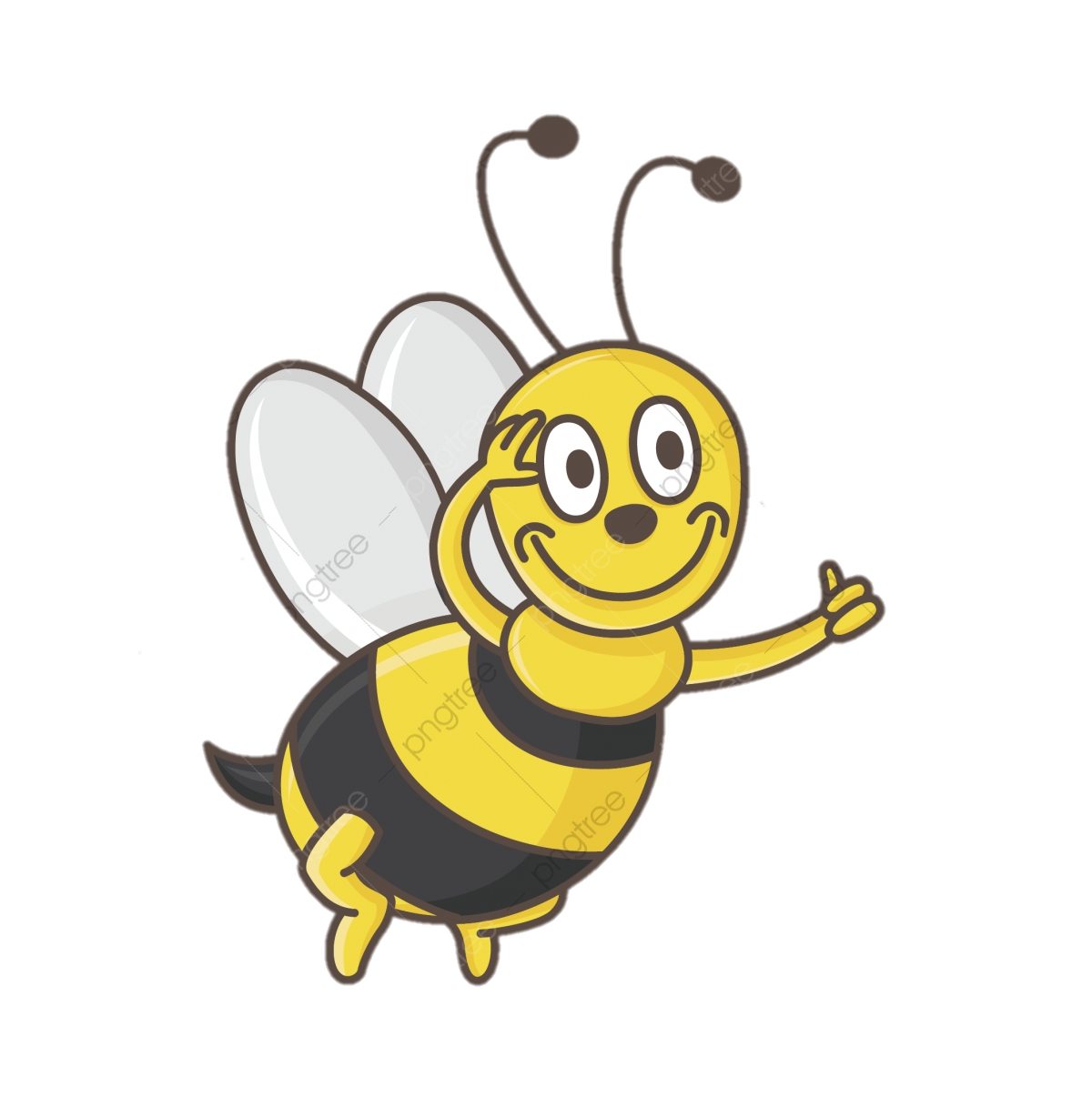 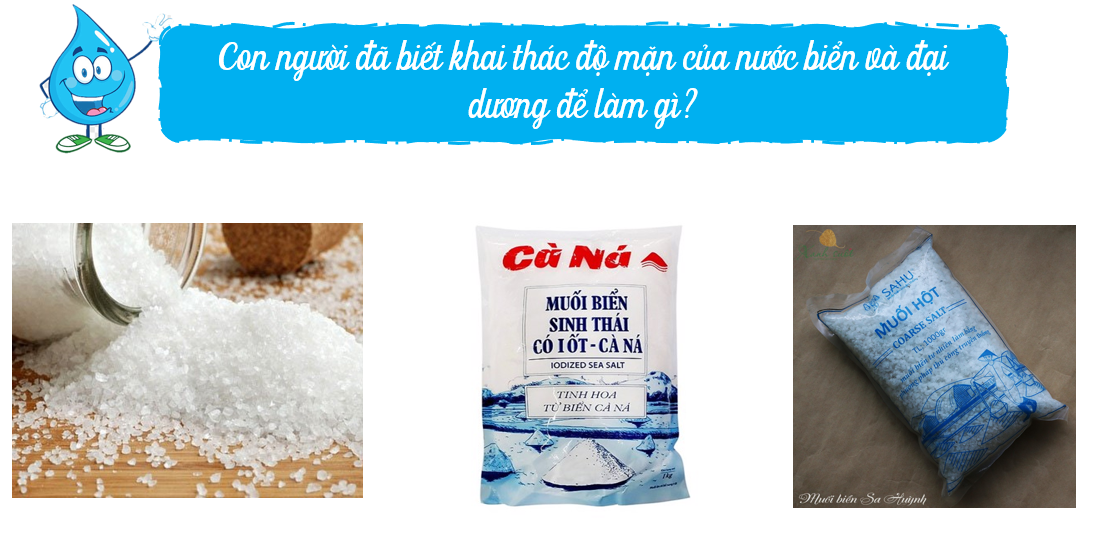 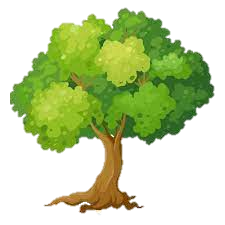 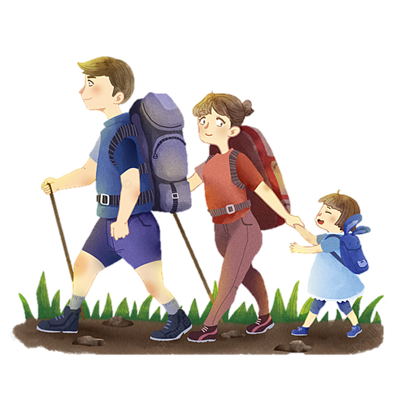 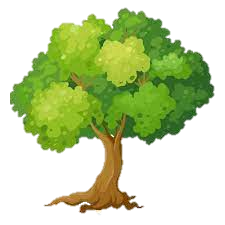 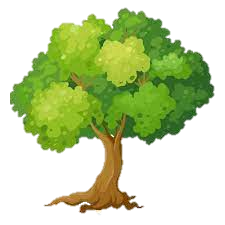 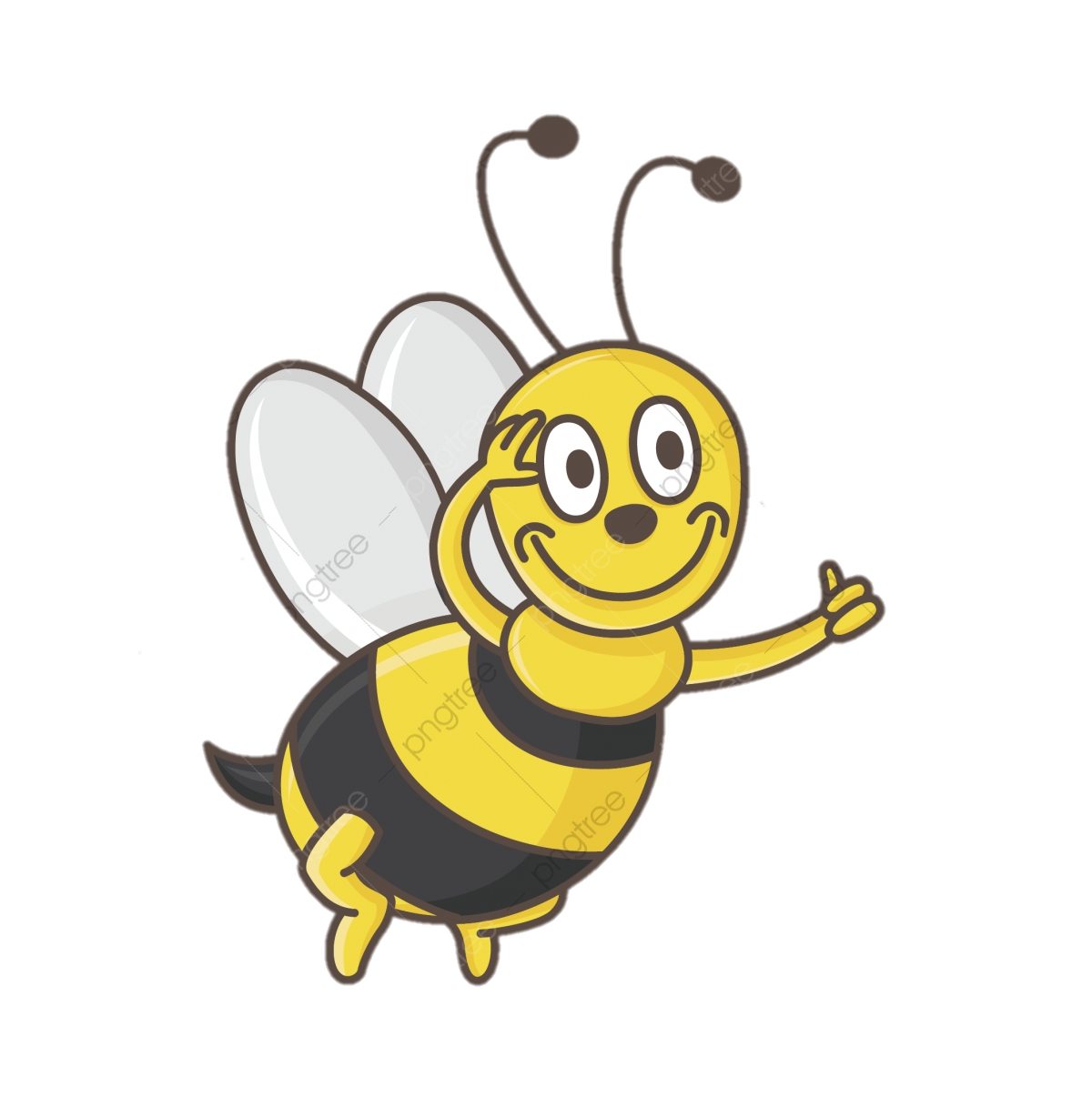 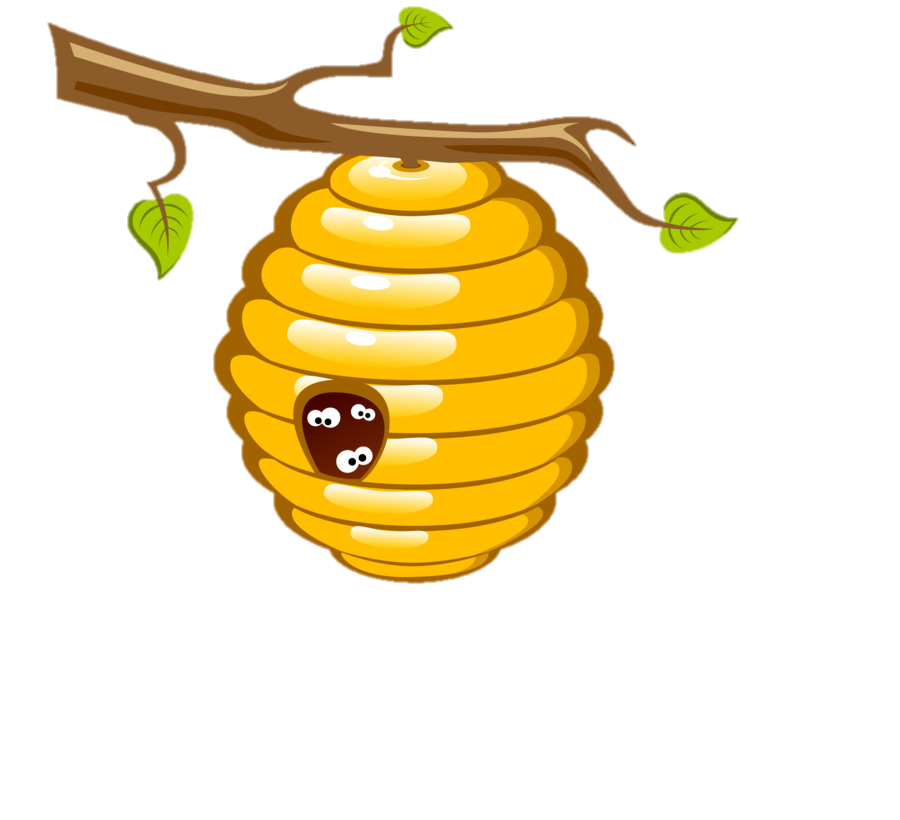 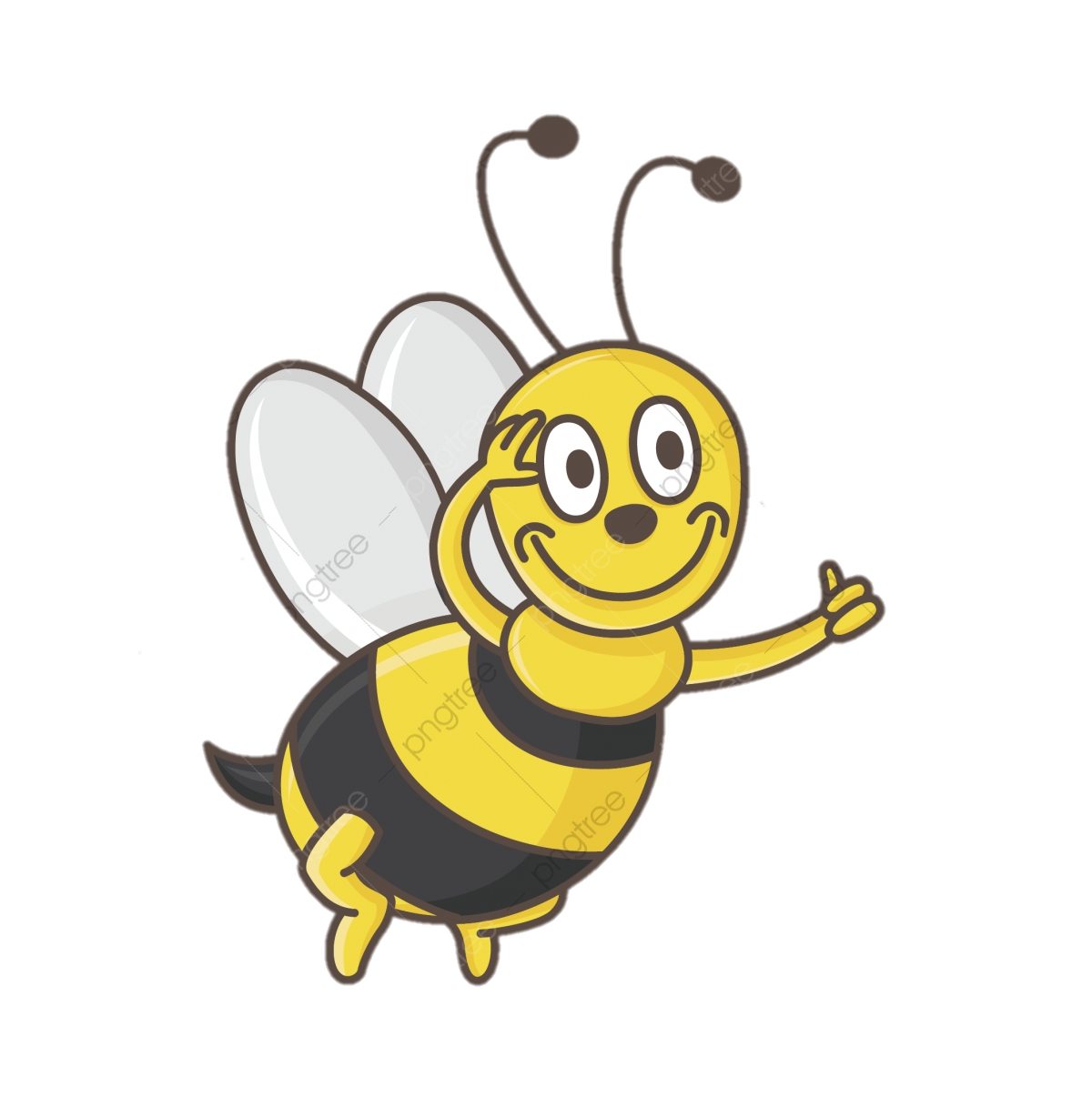 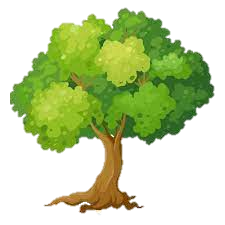 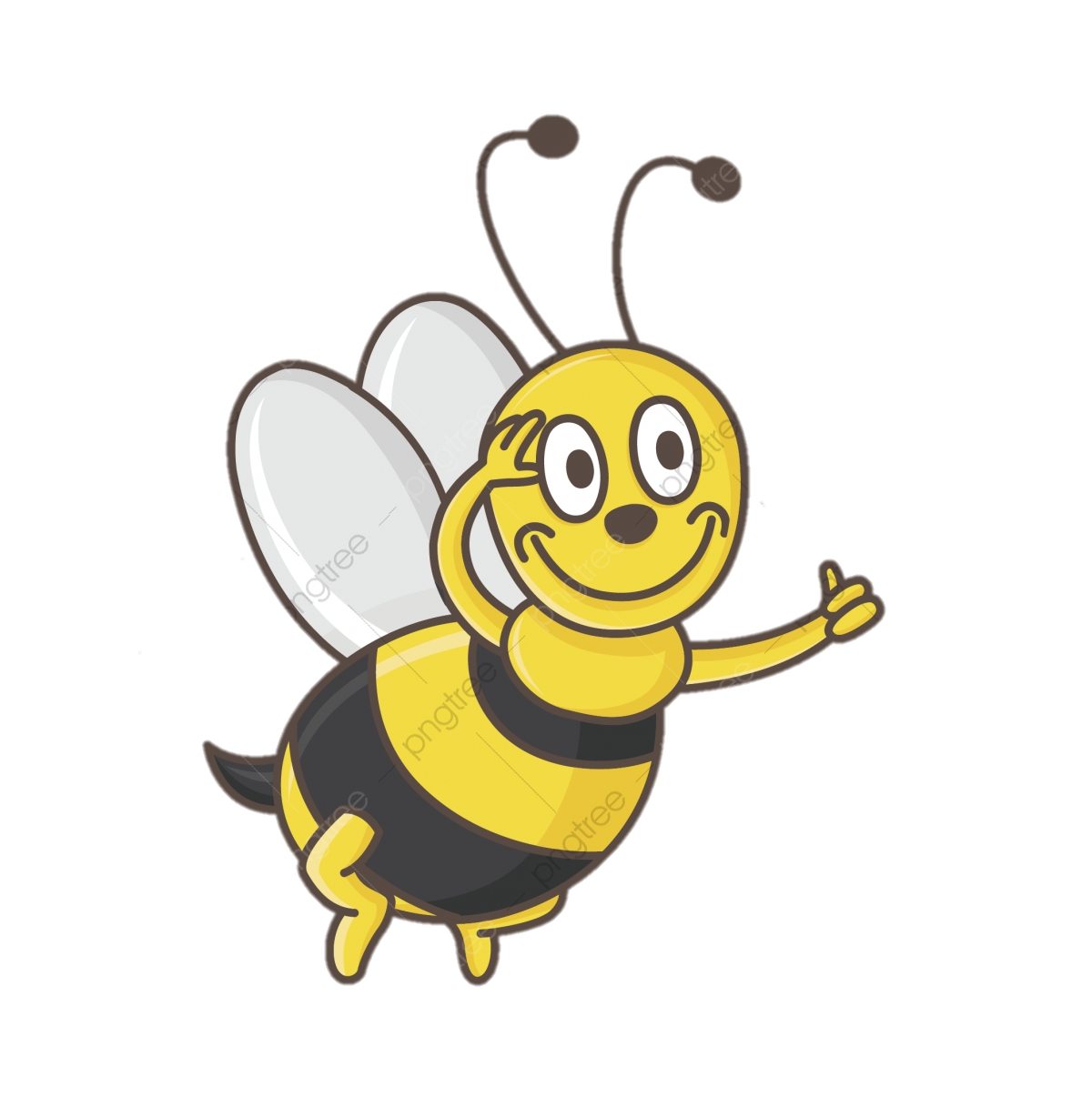 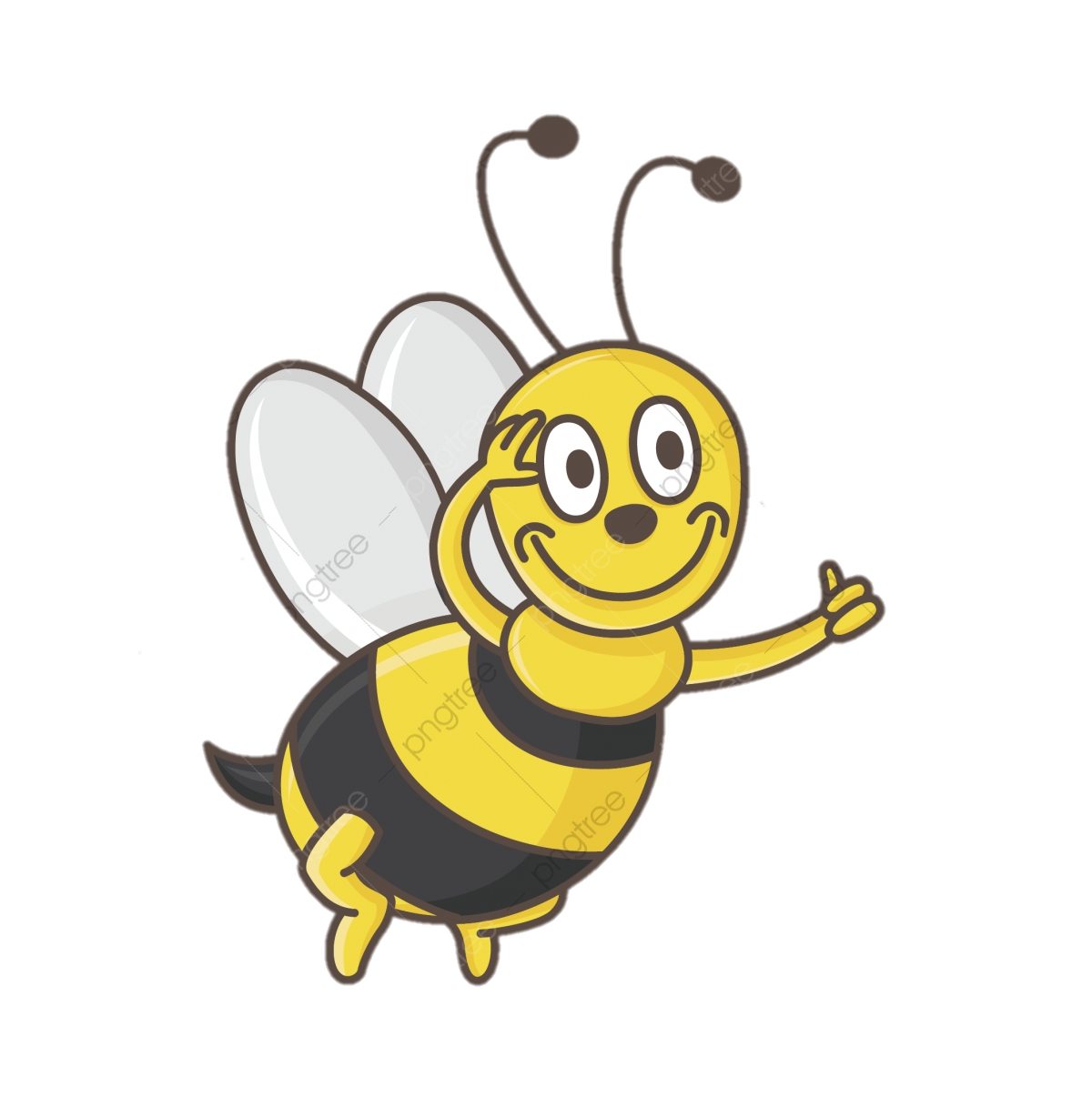 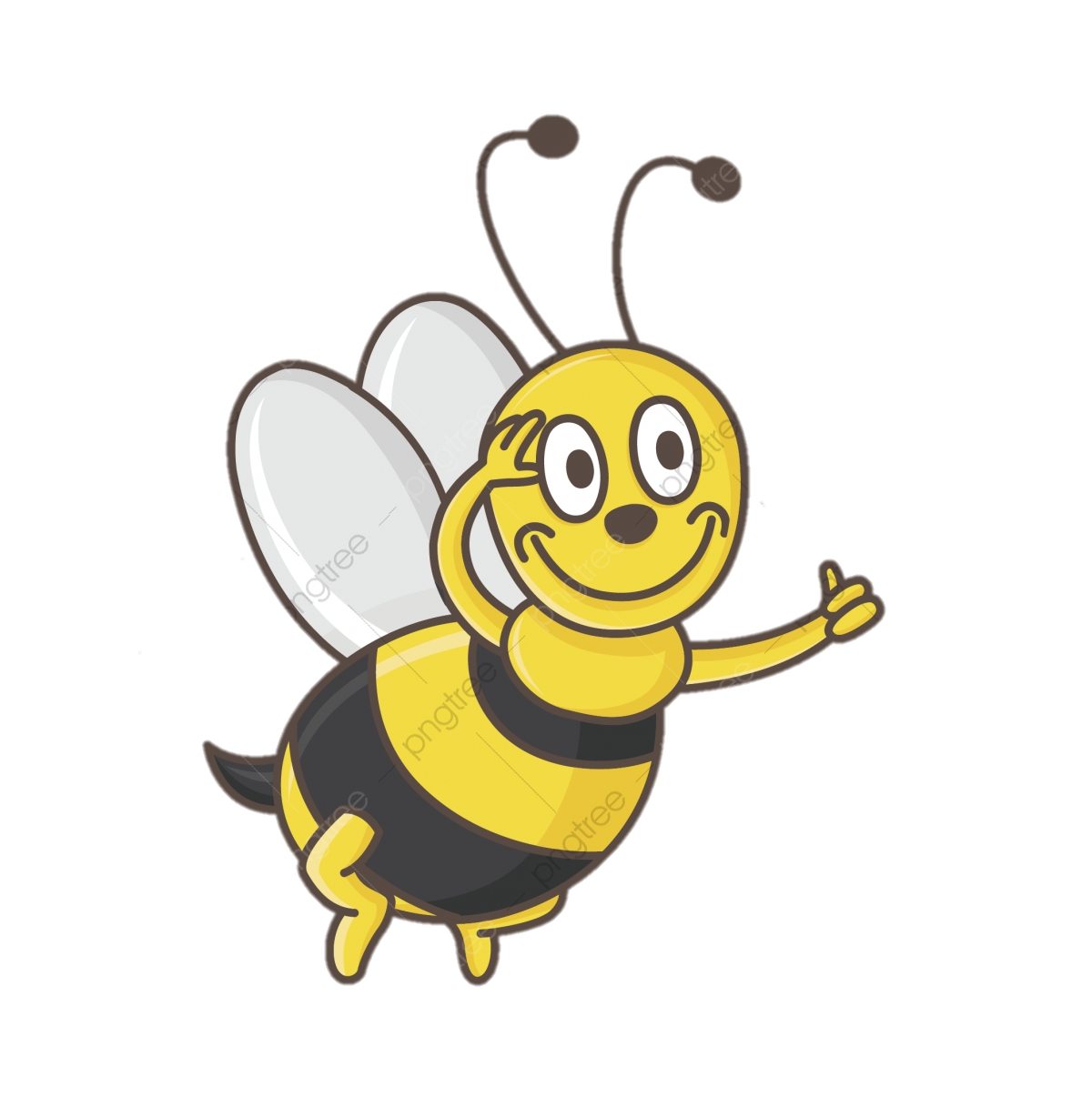 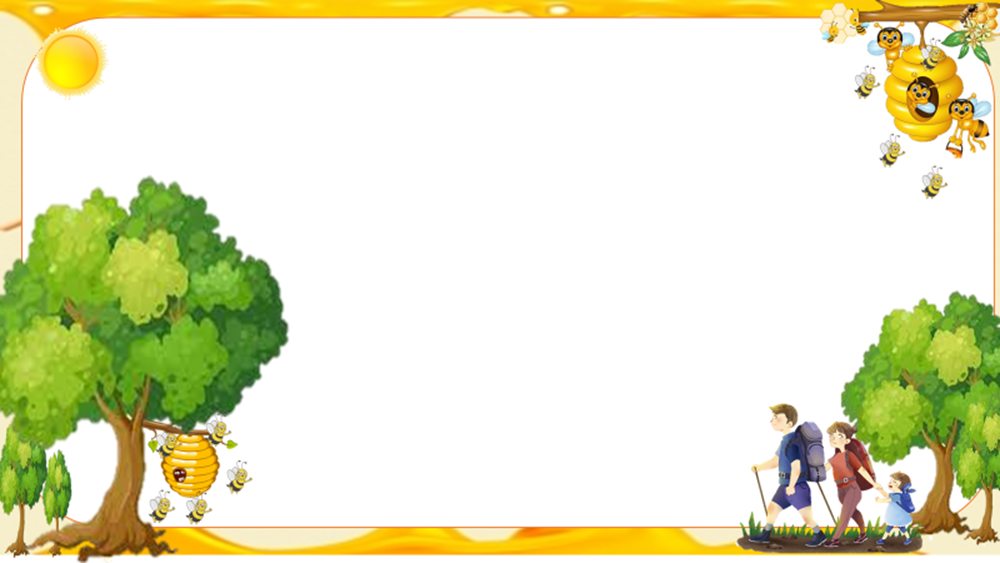 KÍNH CHÀO QUÝ THẦY CÔ GIÁO CÙNG CÁC EM HỌC SINH
Giáo viên:………………